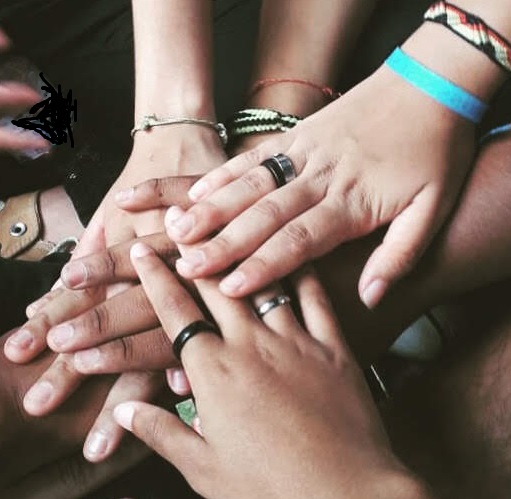 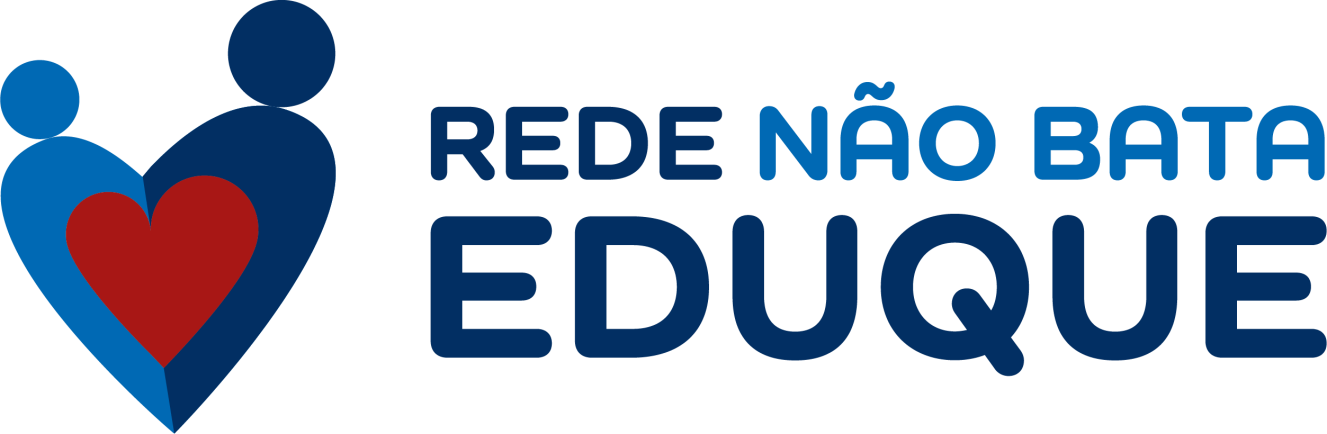 Câmara dos Deputados
Comissão de Constituição e Justiça e de Cidadania 
Subcomissão Especial de Proteção e dos Direitos da Criança e do Adolescente

Audiência Pública - Eixo Temático nº 1: 
Fortalecimento dos Vínculos Familiares

Marcia Oliveira – coordenadora
Eixo I - Fortalecimento dos vínculos familiares
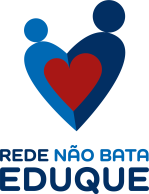 Como fator de proteção da infância, da adolescência e de desenvolvimento da sociedade.
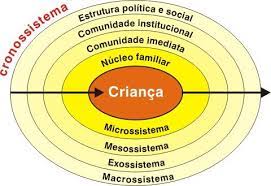 Família (lugar natural) primeiro e melhor lugar

Fortalecimento de vínculos como foco de políticas públicas

Formação parental – amparo e formação dos pais na educação de seus filhos
- Modelo ecológico (Bronfenbrenner, 1979; Belsky, 1993)
Família
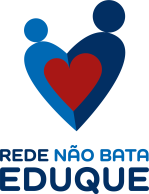 Espaço de proteção
Espaço de violação
As famílias necessitam de apoio para potencializar seu papel protetivo.
Violências invisíveis – Dados do Disque 100Série histórica últimos 9 anos (2011 – 2019)
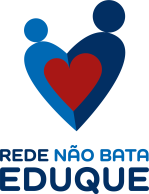 Relação suspeito/vítima
73% do total das violências foram cometidas por pessoas da família.
Violências invisíveis – Dados do Disque 100Série histórica últimos 9 anos (2011 – 2019)
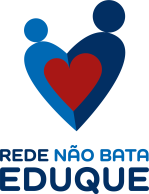 Local de ocorrência da violência
Violências invisíveis – Dados do Disque 100Série histórica últimos 9 anos (2011 – 2019)
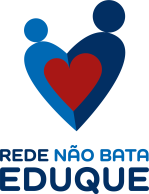 Tipos de violência mais denunciadas
Fonte: Ministério da Mulher, da Família e dos Direitos Humanos - DISQUE 100, Balanço Geral - Crianças e adolescentes – Nacional Período: 2011 - 2012 - 2013 - 2014 - 2015 - 2016 - 2017 - 2018 - Janeiro a 22 de dezembro de 2019 - Emitido em: 17/06/2020 11:00:00
Violências invisíveis – Dados do Disque 100Série histórica últimos 9 anos (2011 – 2019)
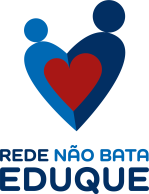 Negligência
Violências invisíveis – Dados do Disque 100Série histórica últimos 9 anos (2011 – 2019)
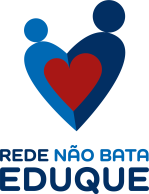 Negligência
Violências invisíveis – Dados do Disque 100Série histórica últimos 9 anos (2011 – 2019)
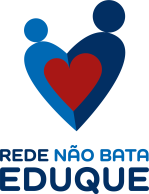 Negligência
Violências invisíveis – Dados do Disque 100Série histórica últimos 9 anos (2011 – 2019)
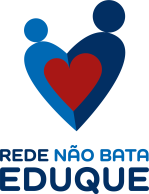 Violência Psicológica
Violências invisíveis – Dados do Disque 100Série histórica últimos 9 anos (2011 – 2019)
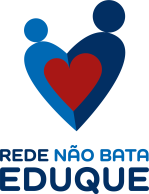 Violência Física
Violências invisíveis – Dados do Disque 100Série histórica últimos 9 anos (2011 – 2019)
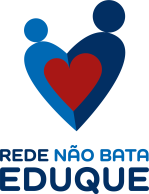 Violência Sexual
Violências invisíveis – Dados do Disque 100Série histórica últimos 9 anos (2011 – 2019)
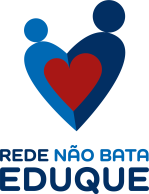 Faixa etária
37% das violências foram contra crianças na 
primeira infância 
(0 a 6 anos).
57% das violências envolvem crianças (0 a 11 anos).

33% contra adolescentes
(12 a 18 anos).

Em 10% das denúncias a idade da criança não foi informada.
Pandemia COVID-19 - aumento dos casos de violência 
contra crianças e adolescentes
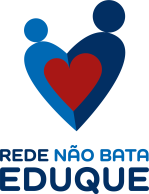 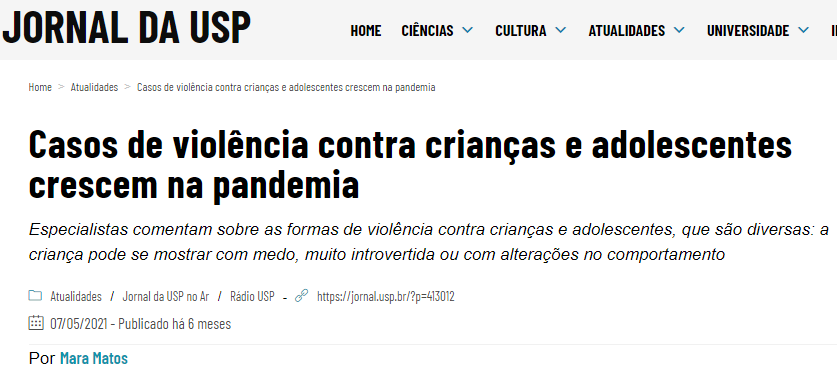 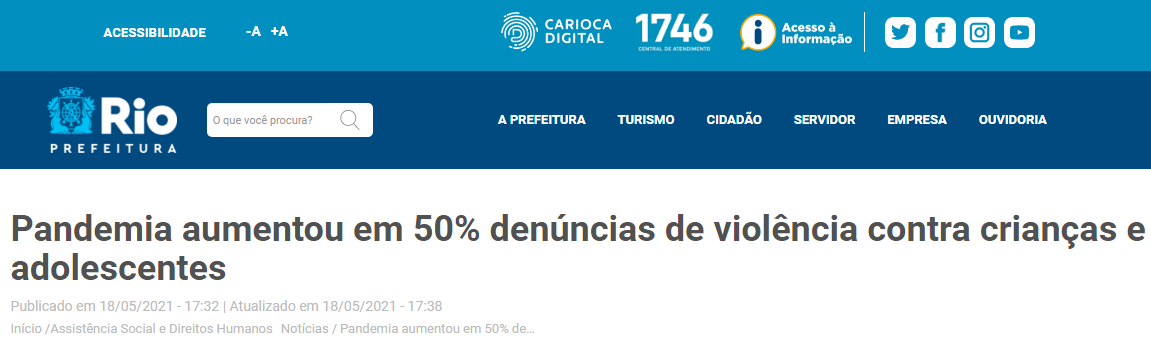 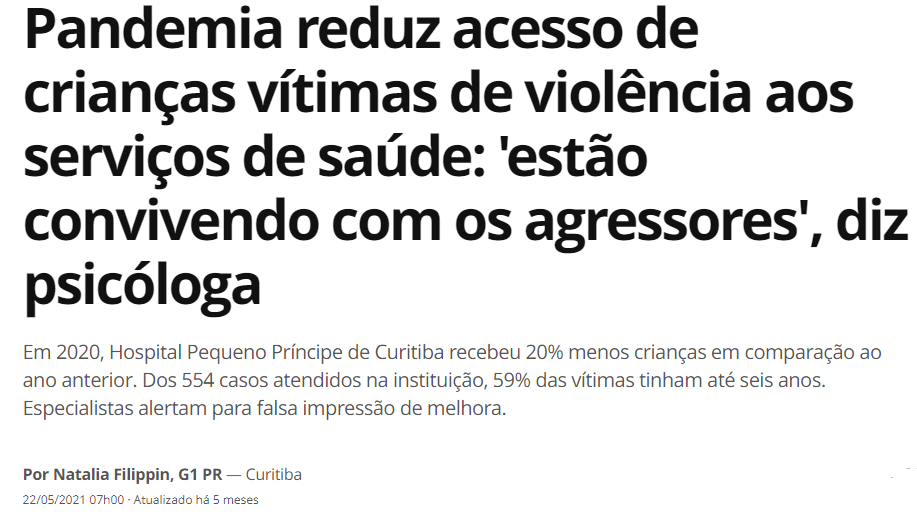 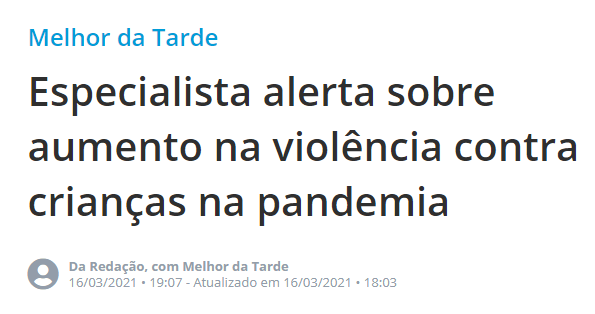 Pandemia COVID-19 - aumento dos casos de violência 
contra crianças e adolescentes
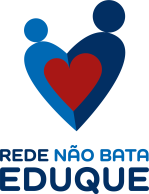 Mensagem dos mobilizadores
sobre a violência na pandemia e os 
sentimentos das crianças e adolescentes
Vídeo 1:13
Foco na Prevenção e Proteção
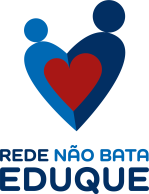 Constituição Federal  (CF, 1988) - Art. 227
Convenção sobre os Direitos da Criança (CDC, 1989) 
Estatuto da Criança e do Adolescente (ECA, 1990) - Artigos 70, 70-A, 70-B
Manutenção dos direitos conquistados e que fazem parte das normativas nacional e internacional;

Ações  que materializem as leis na vida das crianças e adolescentes e apóiem as famílias a concretizá-las;

Orçamento público que garanta a execução das políticas, programas e ações voltadas para crianças e adolescentes - prioridade absoluta - e suas famílias.
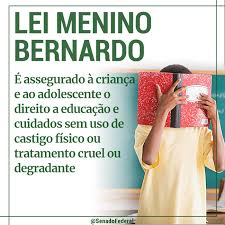 Fortalecimento de vínculos como foco em  políticas públicas
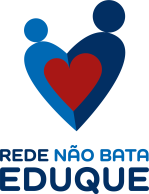 PAIF - Serviço de Proteção e Atendimento Integral às Famílias
SCFV - Serviço de Convivência e fortalecimento de Vínculos
Programa Criança Feliz

Pré-Natal
Serviços de Saúde Mental
Programa Saúde na Escola (PSE)

Conselhos Tutelares
Conselhos dos Direitos da Criança e do Adolescente
Organizações da sociedade civil
I
N
T
E
R
S
E
T
O
R
I
A
L
I
D
A
D
E
Atuação da Rede Não Bata, Eduque
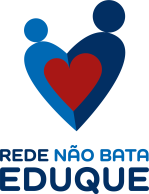 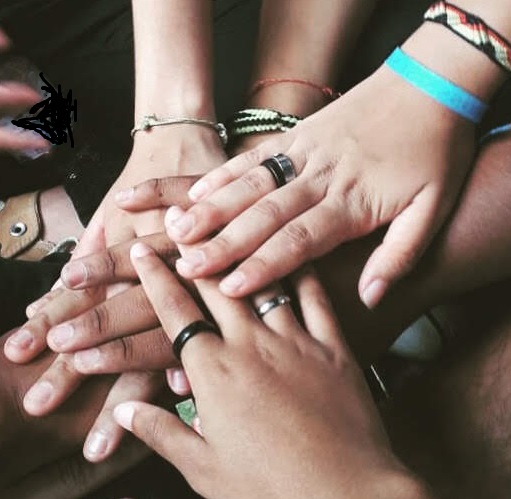 Incidência política
77% dos suspeitos  de cometerem violência contra crianças e adolescentes são pessoas com quem elas mantém relações de afeto e parentesco
Estabelecendo parcerias com o poder público e a sociedade civil
Promovendo a participação infantojuvenil
Mobilizando a sociedade civil
Formação continuada dos operadores do SGD
Desenvolvendo conteúdo e metodologias
Contribuição no processo formativo
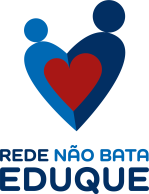 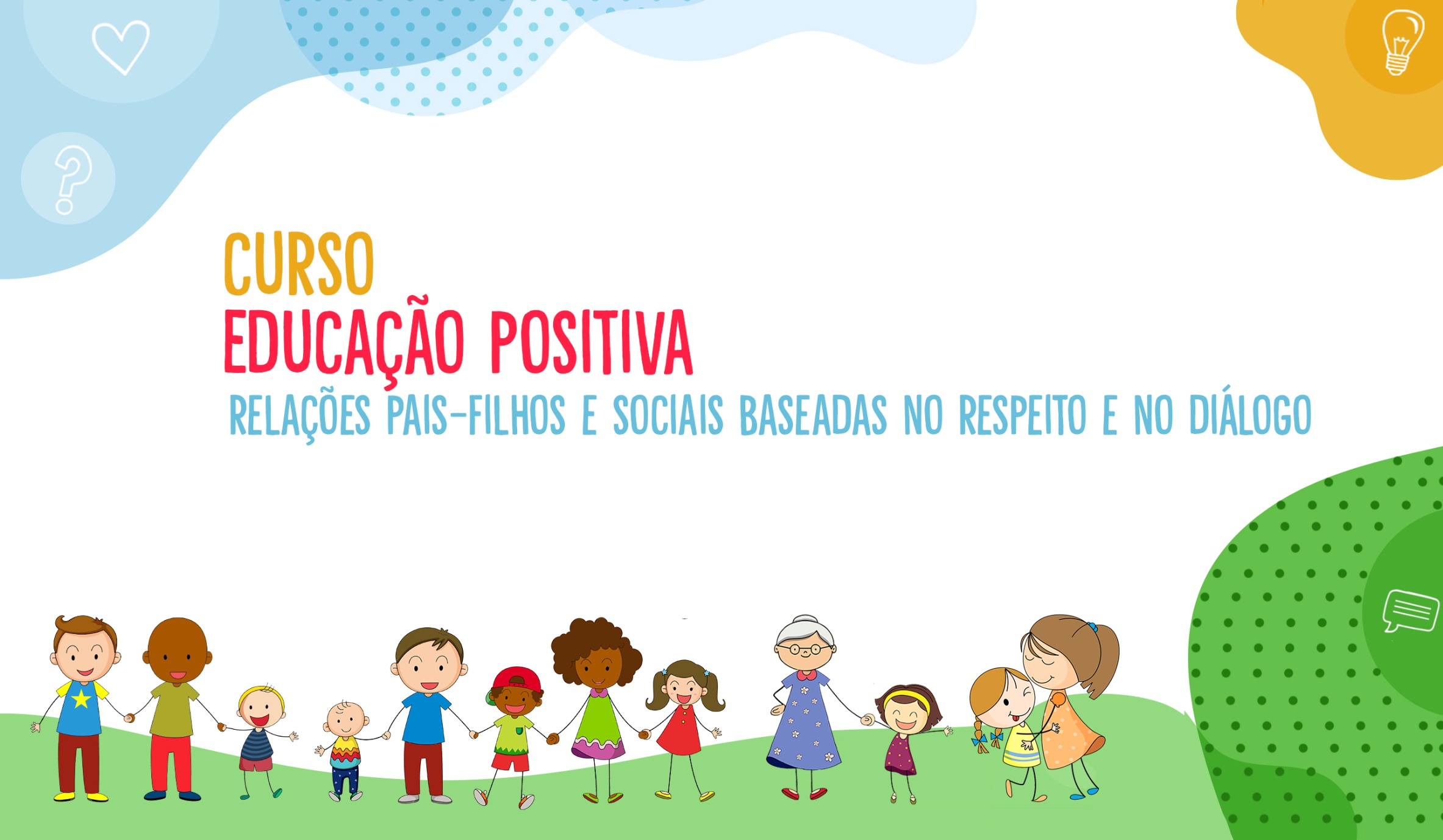 657 profissionais formados
Profissionais do CRAS, CREAS, Conselhos Tutelares,  Educação Infantil, Saúde e OSC 
presencial e online – 2016 a 2020
77% dos suspeitos  de cometerem violência contra crianças e adolescentes são pessoas com quem elas mantém relações de afeto e parentesco
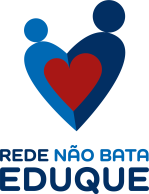 Mensagem
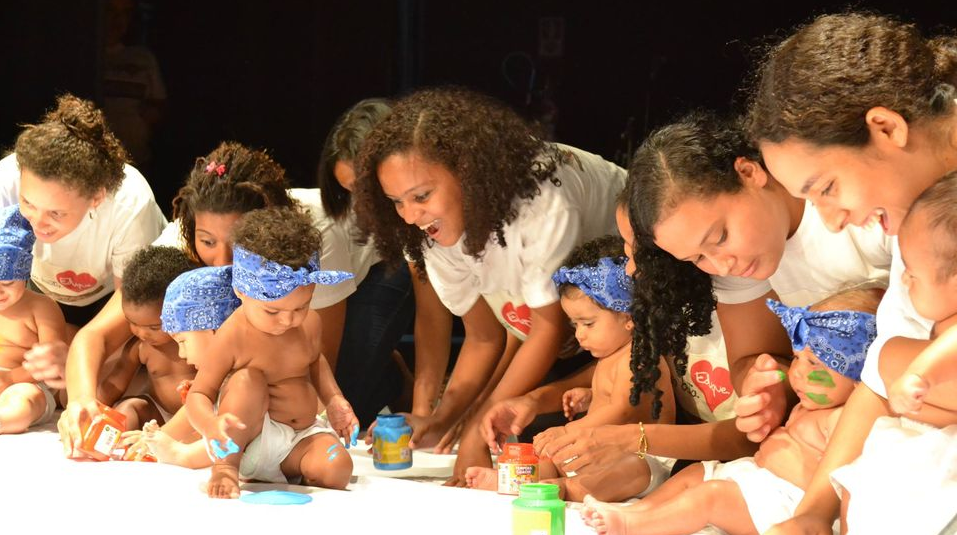 “Acreditamos que toda família tem potencial para educar e cuidar das crianças com afeto, respeito, diálogo e cooperação, por isso, é fundamental o estabelecimento de políticas publicas, programas e ações que possam contribuir para a função protetiva das famílias”.
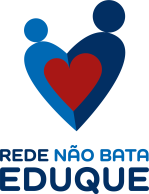 Obrigada!
Marcia Oliveira
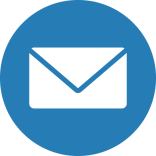 coordenacao@naobataeduque.org.br
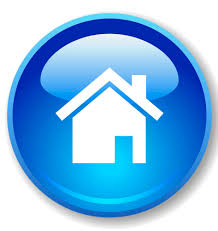 www.naobataeduque.org.br
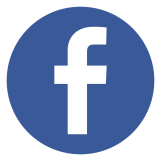 https://www.facebook.com/NaoBataEduque/
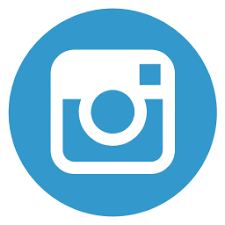 https://www.instagram.com/naobataeduque/
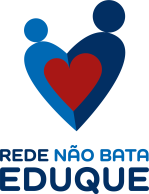 Grupo Gestor
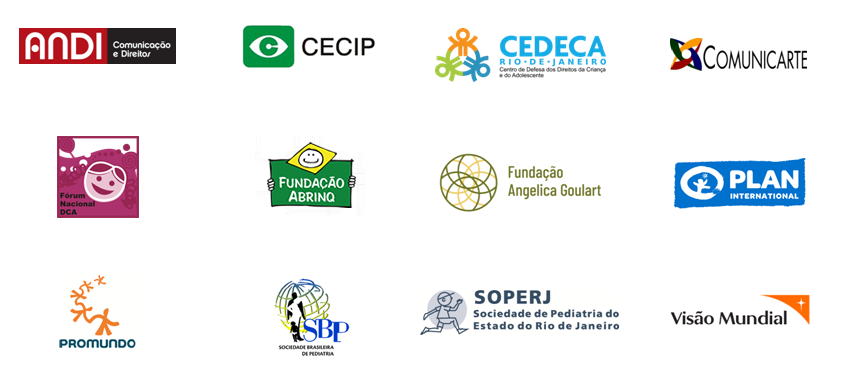